CONTROLE DO METABOLISMO DA GLICOSE
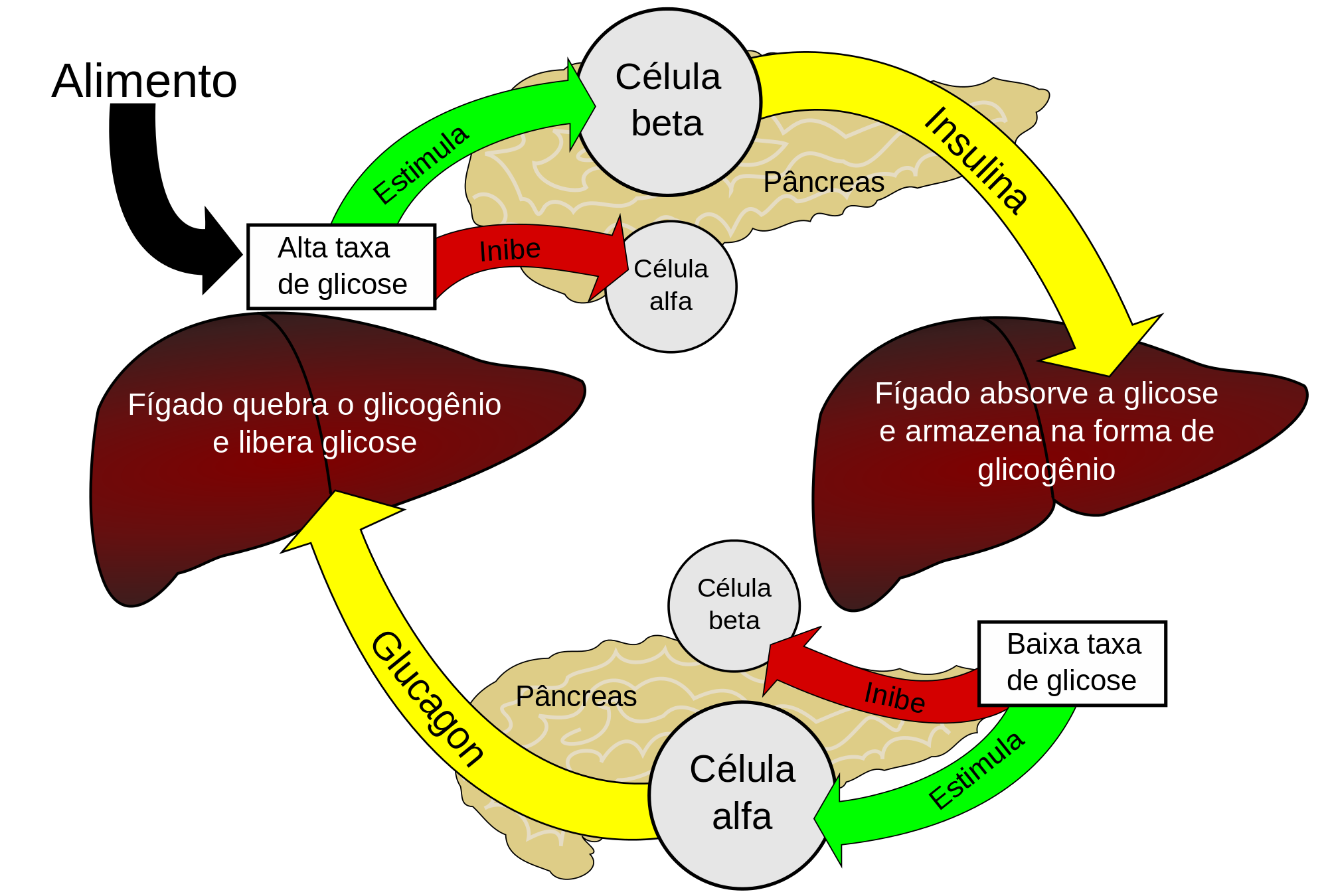 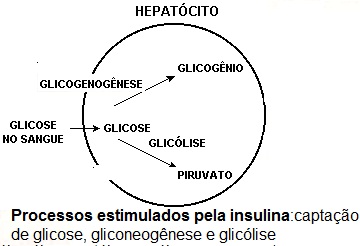 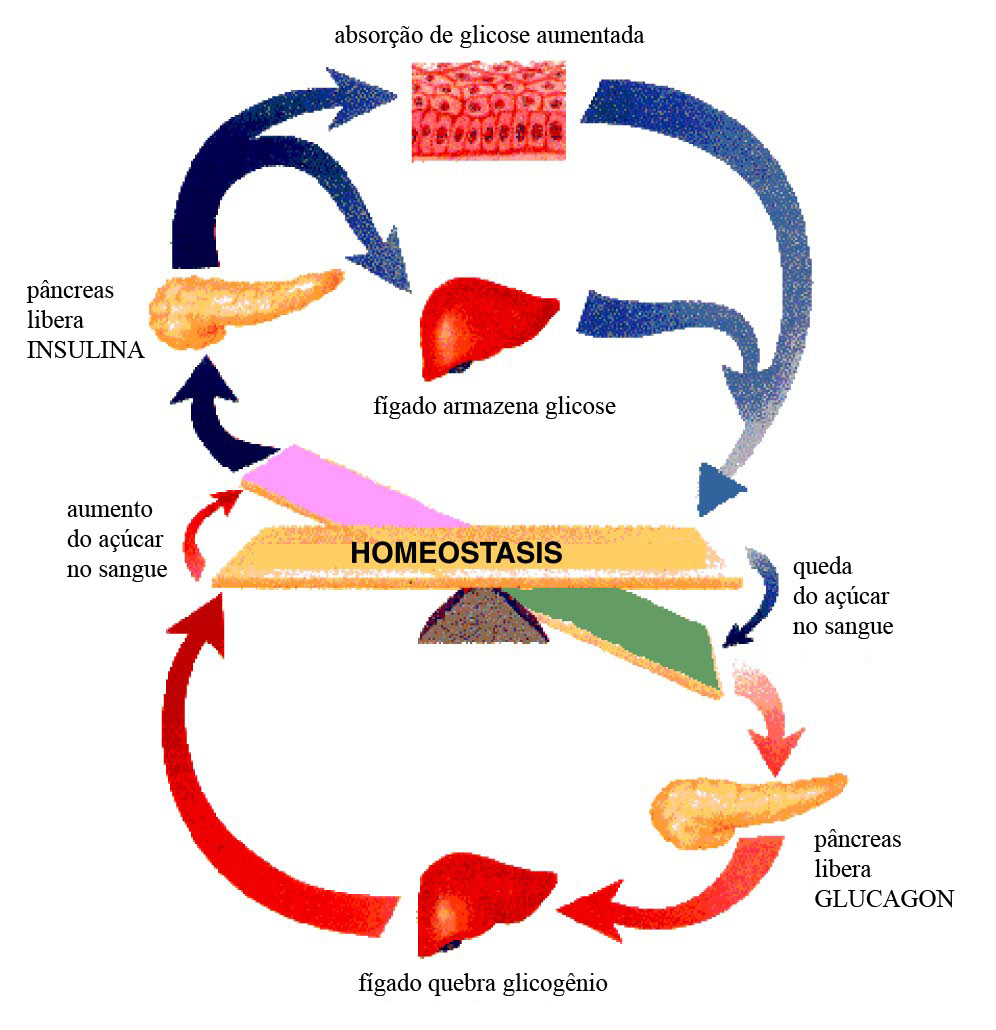 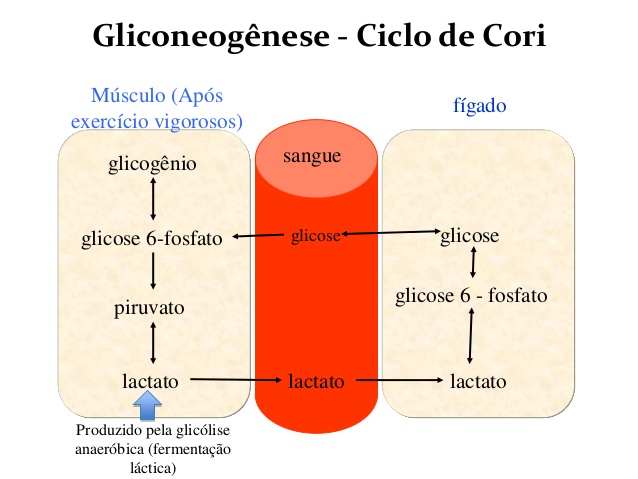 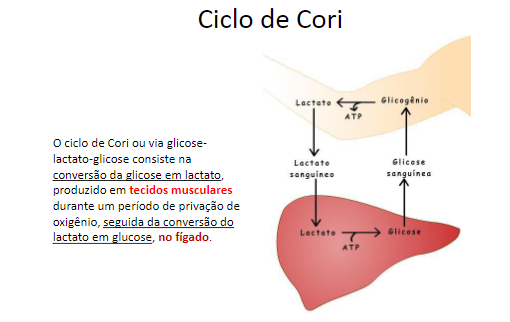 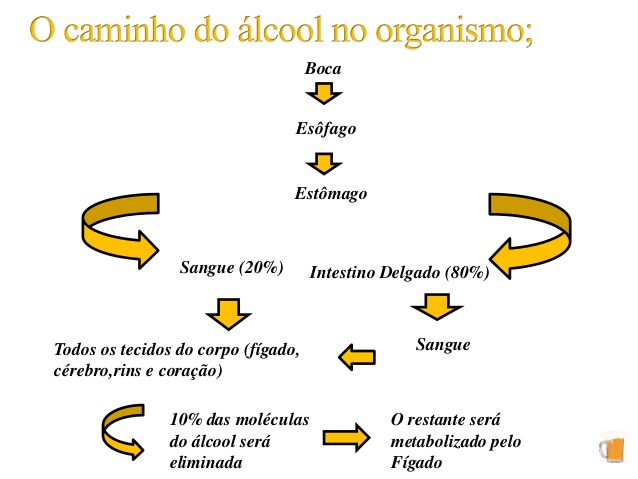 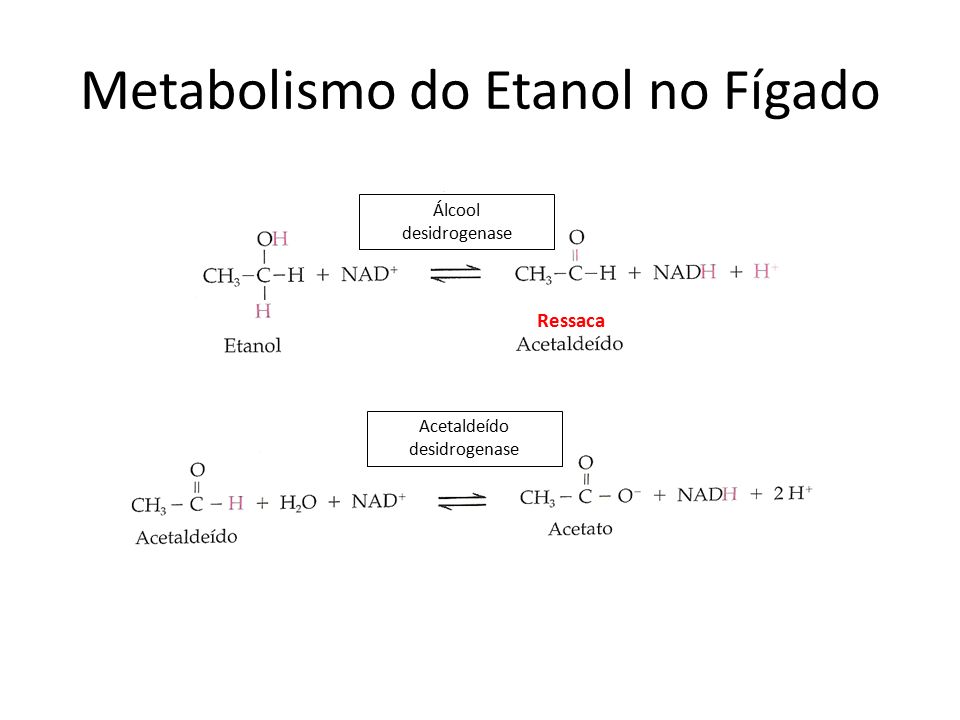 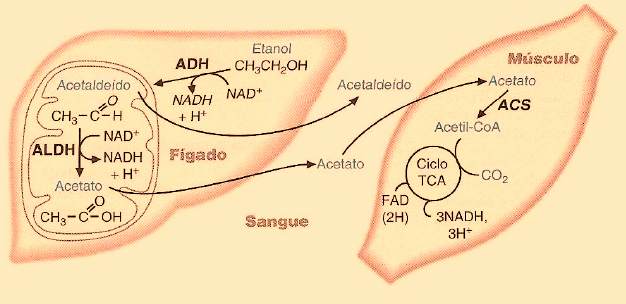